IZVJEŠĆE NA KRAJUNASTAVNE GODINE
Školska godina 2016./2017.
Marina Škopac, pedagoginja
OŠ TAR VABRIGA
OSNOVNI PODACI
nastavna godina 2016./17.:
5. rujna 2016. do 14. lipnja 2017.god.
37 nastavnih tjedana 
266 učenika (141 M, 125 Ž)
13 razrednih odjela
178 nastavnih dana
2
30.8.2017.
UČENICI S POTEŠKOĆAMA
5 učenika s prilagodbom sadržaja, 
od toga 2 učenika uz pomoć osobnog asistenta 
10 učenika – redovan program uz individualizirani pristup
SVEUKUPNA ANALIZA PODATAKA
USPJEH UČENIKA NA KRAJU NASTAVNE GODINE
USPJEH U POSTOTCIMA
NEDOVOLJNA POSTIGNUĆA
Ukupno 10 učenika upućeno na dopunski rad:
23. lipnja do 4. srpnja  
     (MAT, KEM, BIO, POV, GEO)
 
3 učenika – iz dva nastavna predmeta, 
7 učenika – iz jednog nastavnog predmeta
ANALIZA PO RAZREDIMA
1 učenik petih razreda: dop. rad iz MAT
2 učenika šestog razreda: MAT
4 učenika sedmih razreda: 1 uč. MAT i KEM, 1 KEM i BIO,1 BIO i POV, 1 samo KEM
3 učenika osmih razreda: GEO
USPJEH NAKON DOPUNSKOG RADA
Odličan: 134
Vrlo dobar: 103
Dobar: 27
Nedovoljan: 2 

popravni ispit 23. kolovoza u 9,00 sati
2 učenika sedmih razreda, KEM
USPJEH UČENIKA NAKON DOPUNSKOG RADA
USPJEH U POSTOTCIMA
23. kolovoza – POPRAVNI ISPIT
Nakon provedenog popravnog ispita:
Svi učenici uspješni i prelaze u viši razred
Uspjeh:
odličan 134, vrlo dobar 103, dobar 29
Vladanje: 
uzorno 221, dobro 45, loše 2
VLADANJE, IZOSTANCI, PEDAGOŠKE MJERE
VLADANJE UČENIKA
RN: 107 učenika
PN: 159 učenika
30.8.2017.
14
IZOSTANCI UČENIKA
sveukupno = 	14 869 sati
opravdano = 	14 582 sati
neopravdano =           41 sat
ostalo = 		      246 sati
ANALIZA IZOSTANAKA PO RAZREDIMA
ANALIZA IZOSTANAKA U POSTOTCIMA
PEDAGOŠKE MJERE
POHVALE:  65 pohvalnica za odličan uspjeh 
                    (64 odličan uspjeh i uzorno vladanje)
NAGRADE: 7 (“zlatno pero”)
                    1 (učenica generacije)
                    1 (uspjeh na državnom natjecanju iz TJ)
                    2 (izuzetan uspjeh u IŠA)
KAZNE:       6 opomena razrednika 
                    1 ukor 
                    1 strogi ukor
REALIZACIJA
Ostvarivanje godišnjeg plana i programa:  
u potpunosti realiziran
svi razredni odjeli imaju višak nastavnih sati
(od 10 do 20)
NATJECANJA
Rezultati:
1., 3. i 4.mjesto na županijskom natjecanju iz njemačkog jezika, 
3. mjesto  na žup.natj. iz talijanskog jezika,
5. mjesto na državnom natj. iz talijanskog jezika
DOPUNSKA NASTAVA
30.8.2017.
22
DODATNA NASTAVA
30.8.2017.
24
IZVANNASTAVNE AKTIVNOSTI
30.8.2017.
26
30.8.2017.
27
SVJEDODŽBE
učenici osmih razreda  -29. lipnja 2017.
svi ostali učenici I. – VII. razreda:       
5. srpnja 2017.
28
30.8.2017.
HVALA NA PAŽNJI !!!
…ugodan odmor!
Marina Škopac, pedagoginja
OŠ TAR VABRIGA
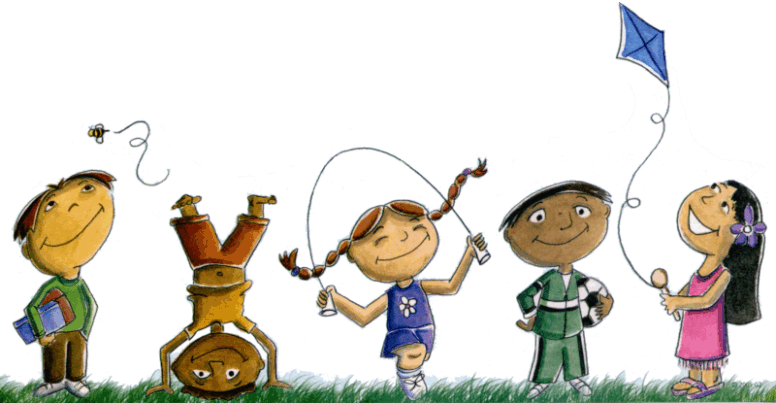